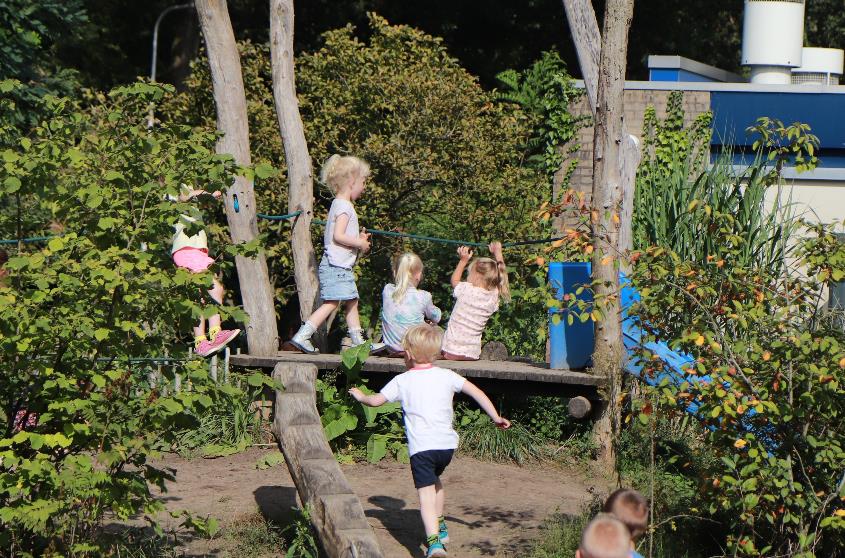 Welkom op onze school!
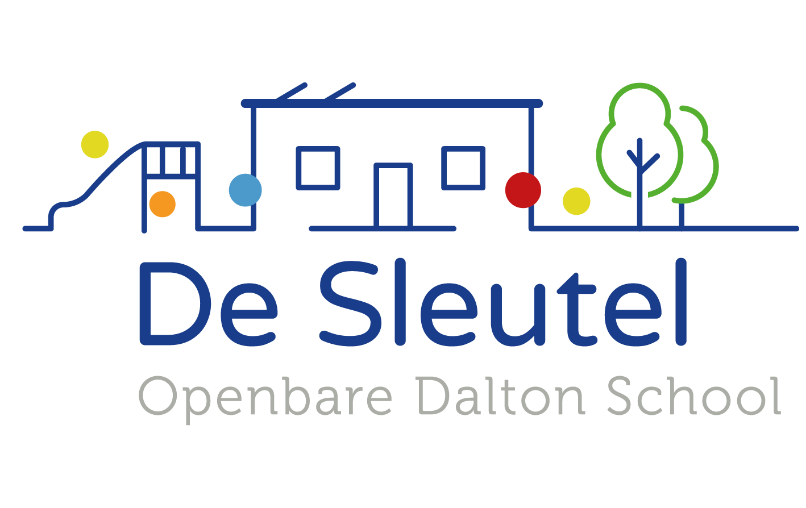 Wat heb je nodig op school?
Op maandag, dinsdag, donderdag en vrijdag:  	Tas met 2x beker met drinken, fruit en lunch.

Op woensdag:		Tas met 1x beker met drinken en fruit.
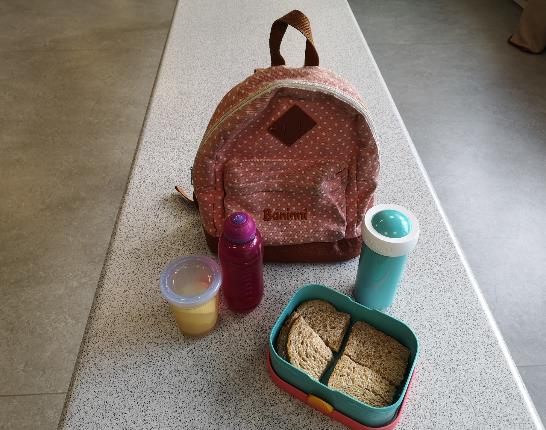 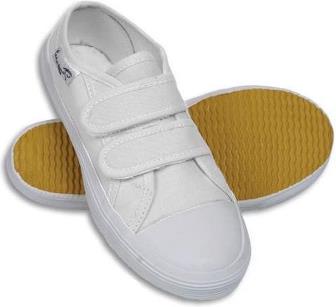 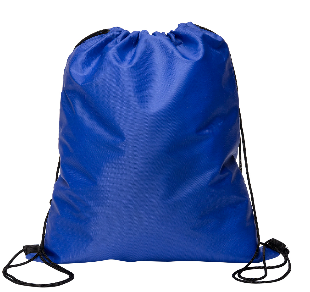 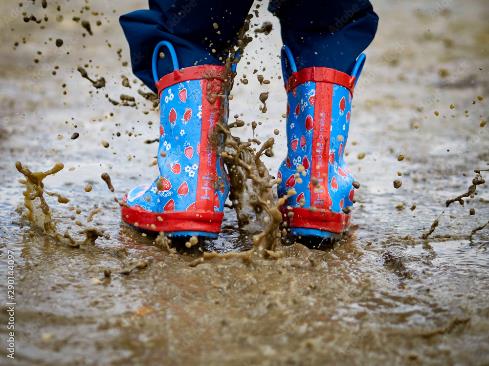 Verder heb je een gymtas met gymschoenen (met naam) nodig 
En laarzen voor het buitenspelen!
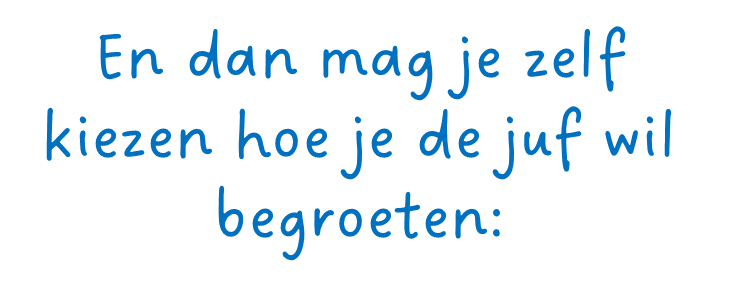 Hier komen we binnen!
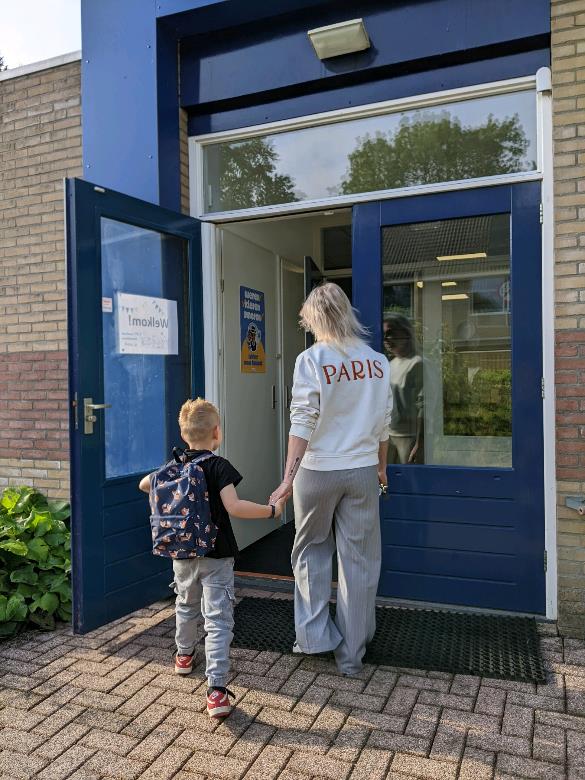 Hand geven, zwaaien, high five of iets anders
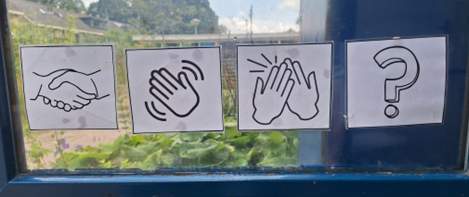 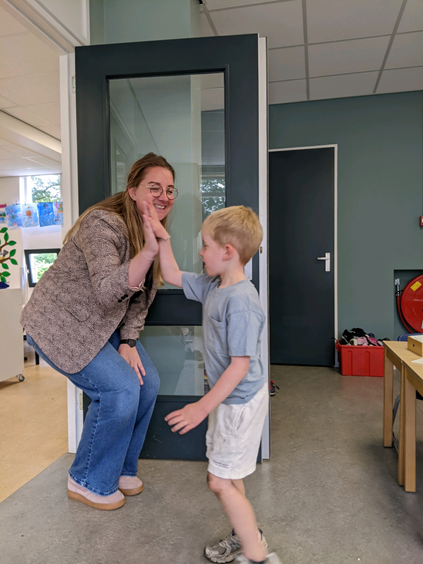 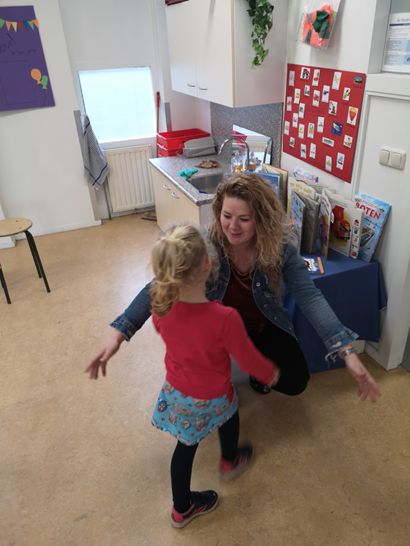 Hier hangen we onze jassen en tassen  op
De drinkbekers die in de koelkast gaan, mogen in de  bak. De rest blijft in de tas.
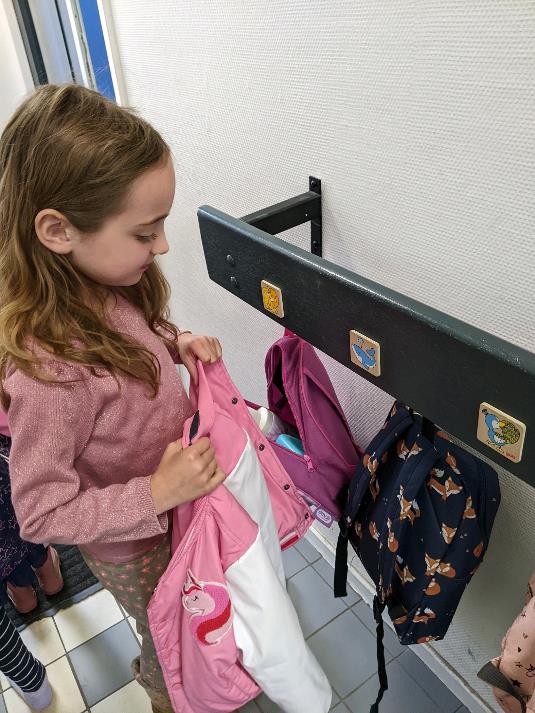 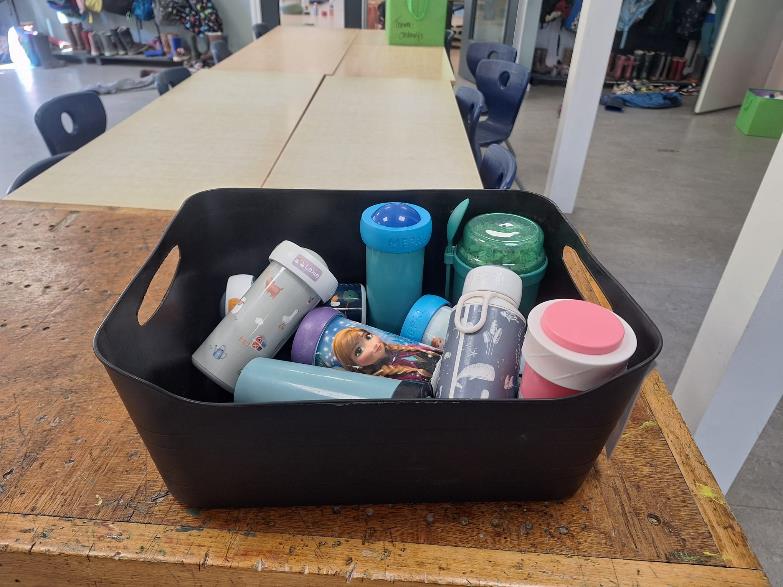 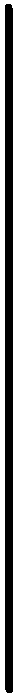 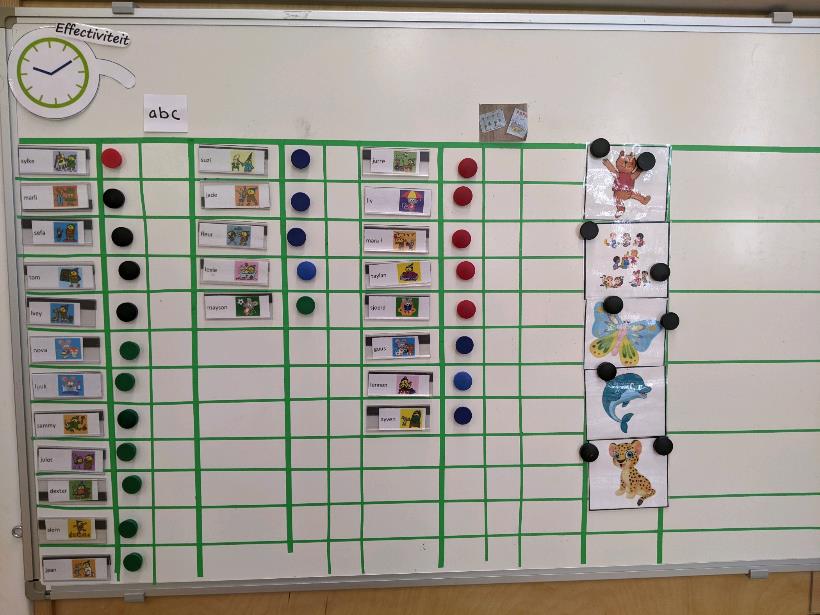 Op het kiesbord kan je kiezen wat je wilt gaan doen
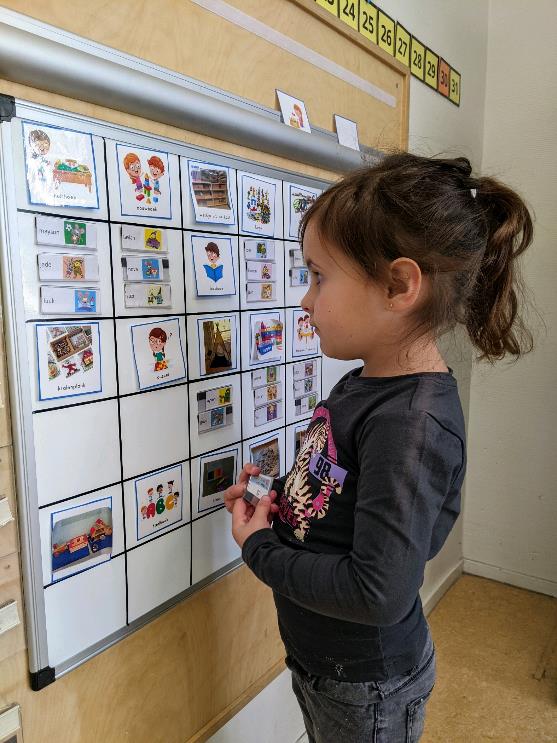 Op het planbord zet je wanneer je een taakje gaat doen.
We spelen aan een tafel, in een hoek…
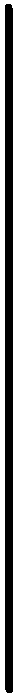 …of je maakt een taakje
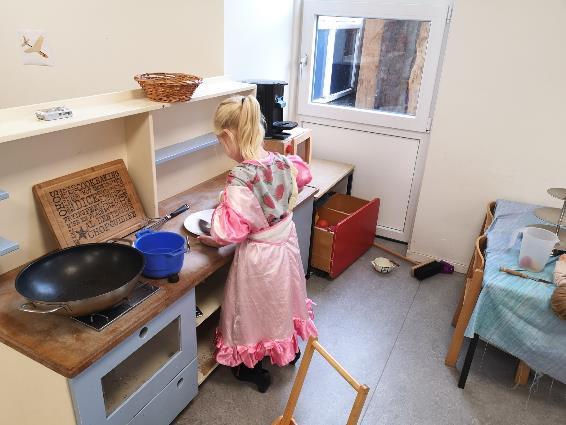 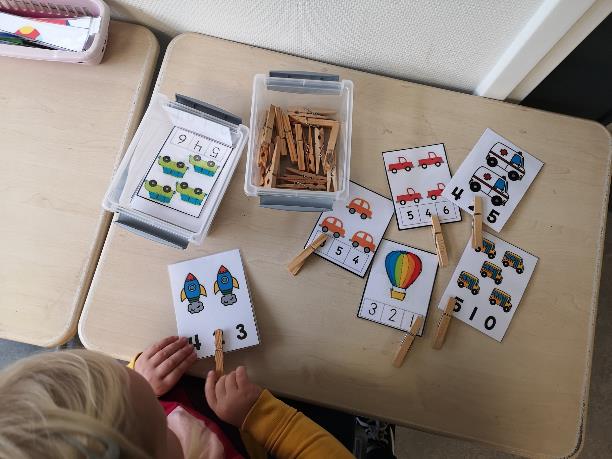 Elke dag is er een kringmoment
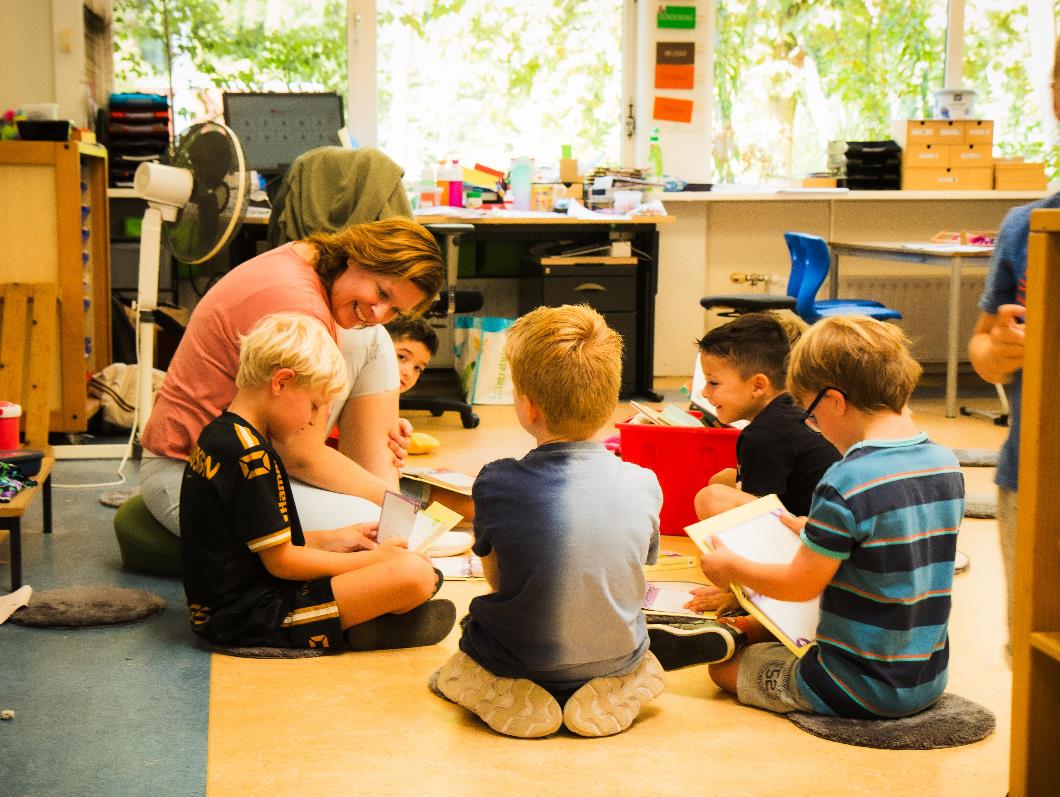 We eten gezellig samen aan tafel of in de kring
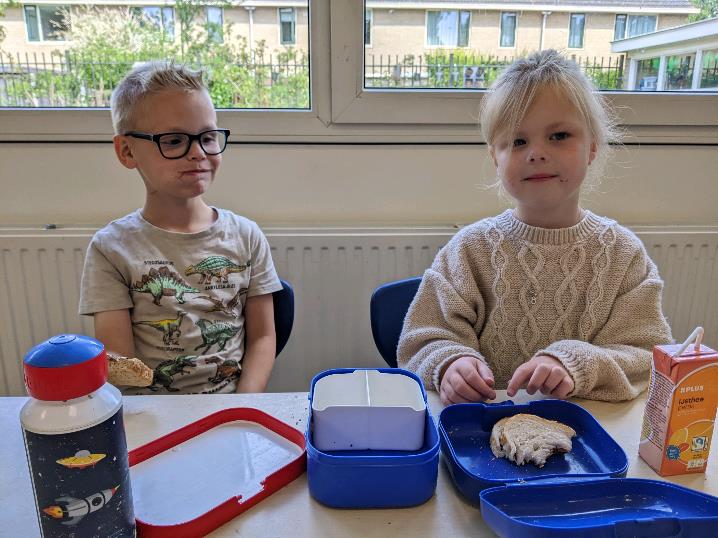 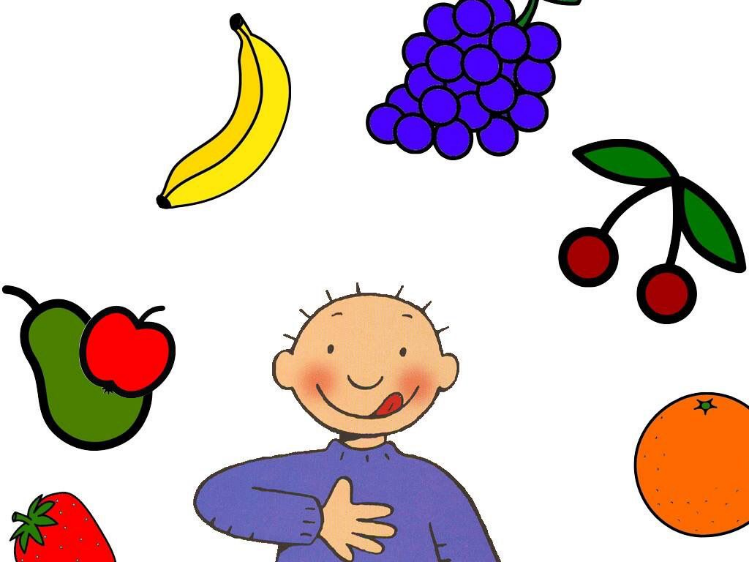 Om 10.00 uur eten we fruit…
… en om 12.00 uur eten we een boterham
En hier kan je je handen wassen
Dit is de WC
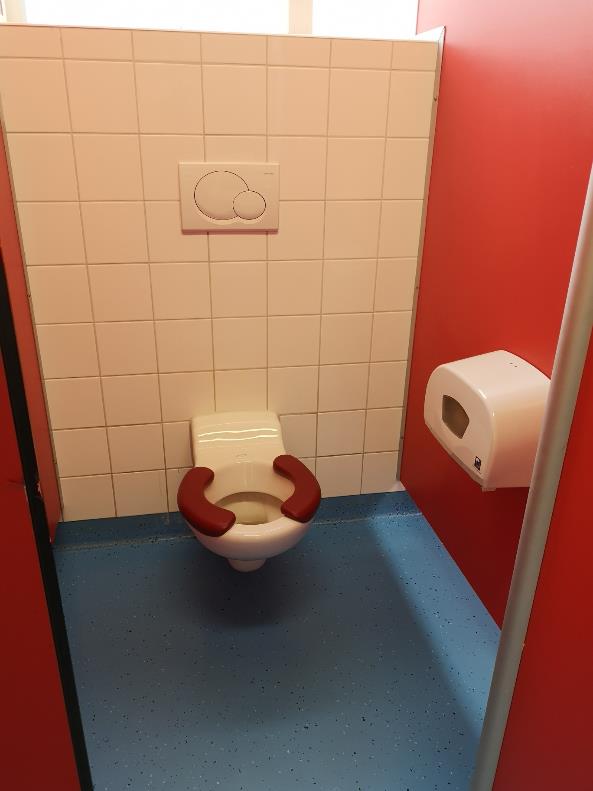 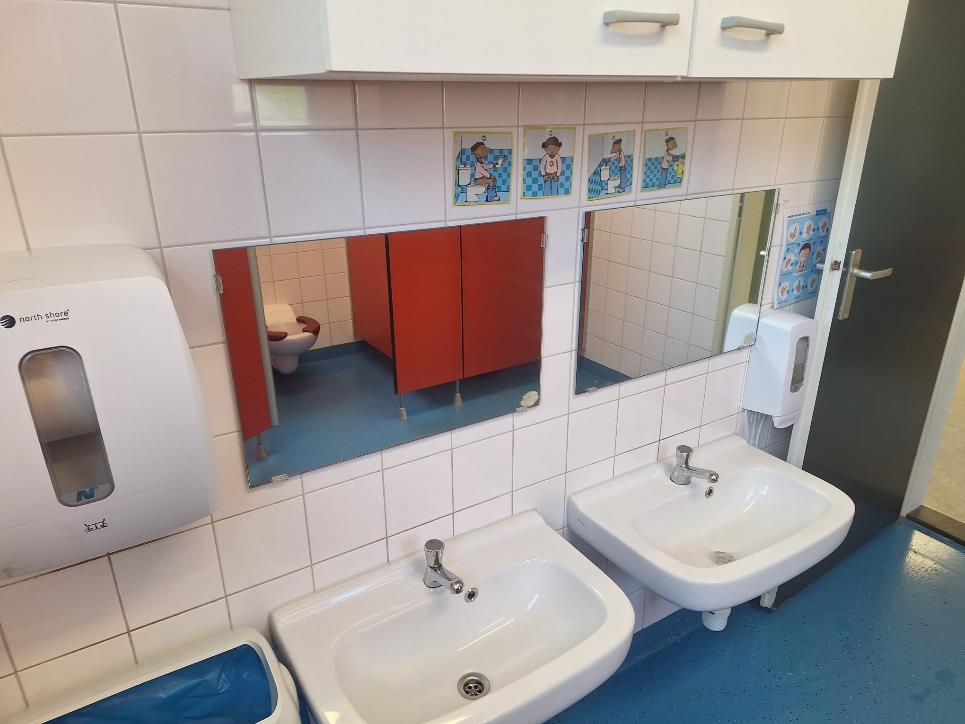 Hier spelen we buiten
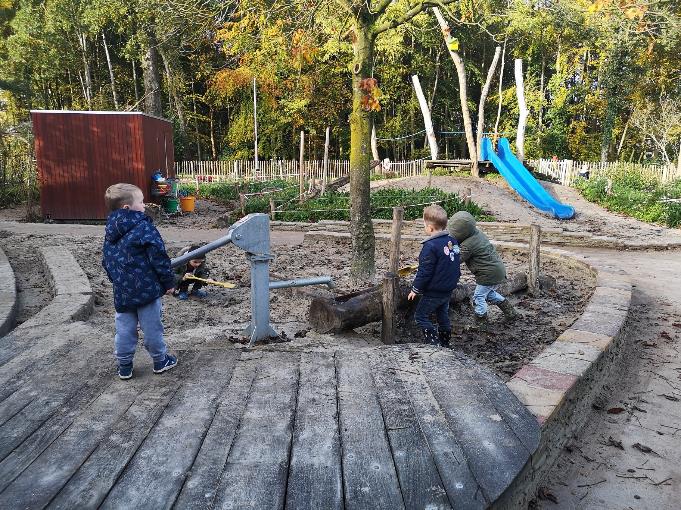 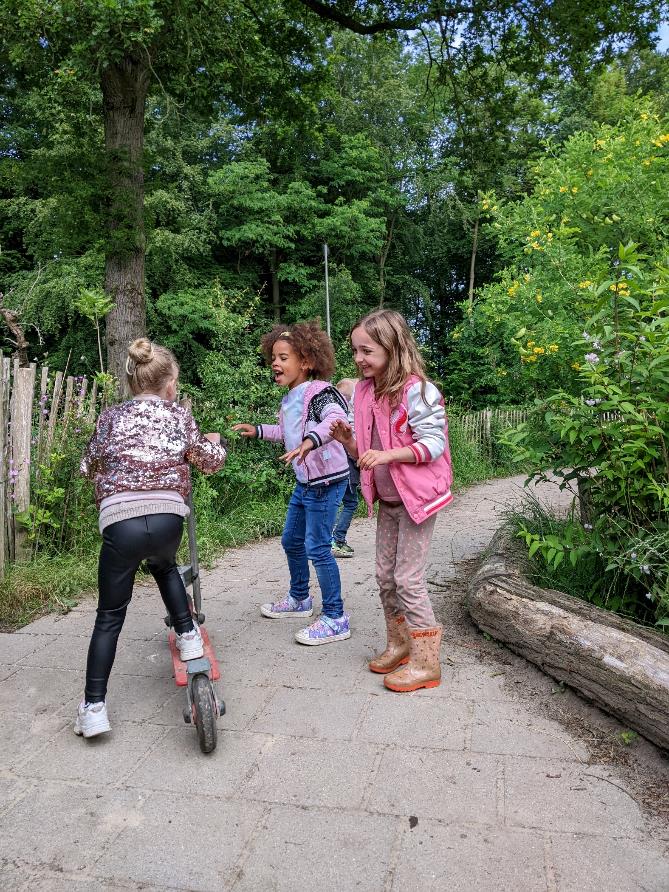 Foto van buitenspelen
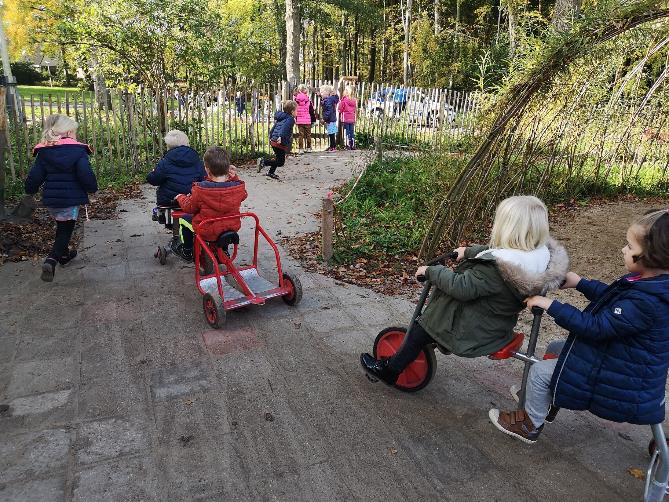 Aan het eind van de schooldag 
Lopen we in een rij naar buiten
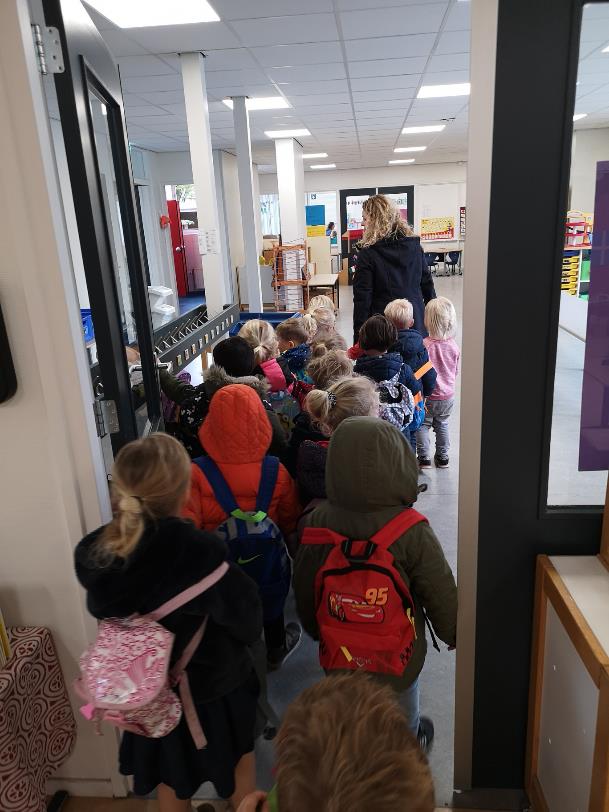 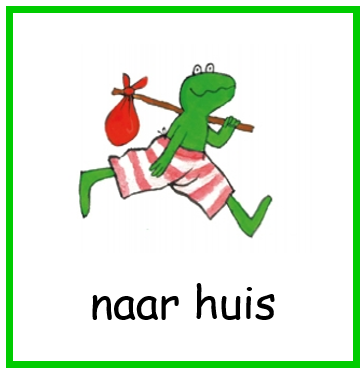 Als papa’s en mama’s nog moeten werken ga je naar de bso
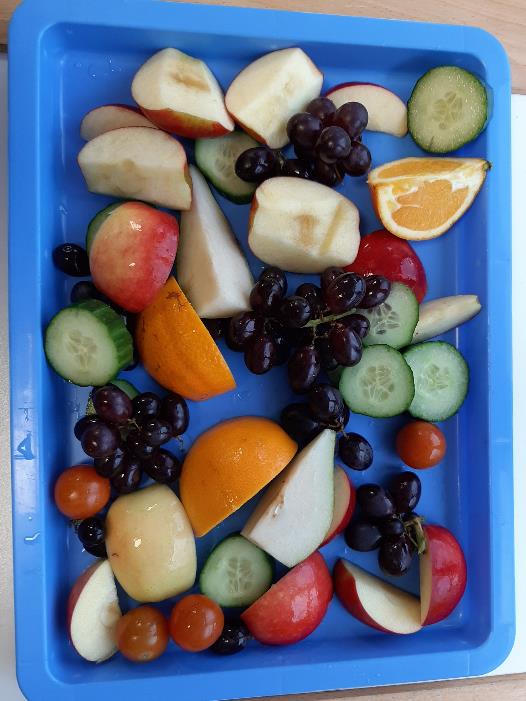